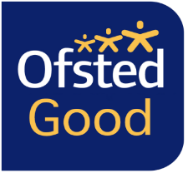 GCSE OPTIONS
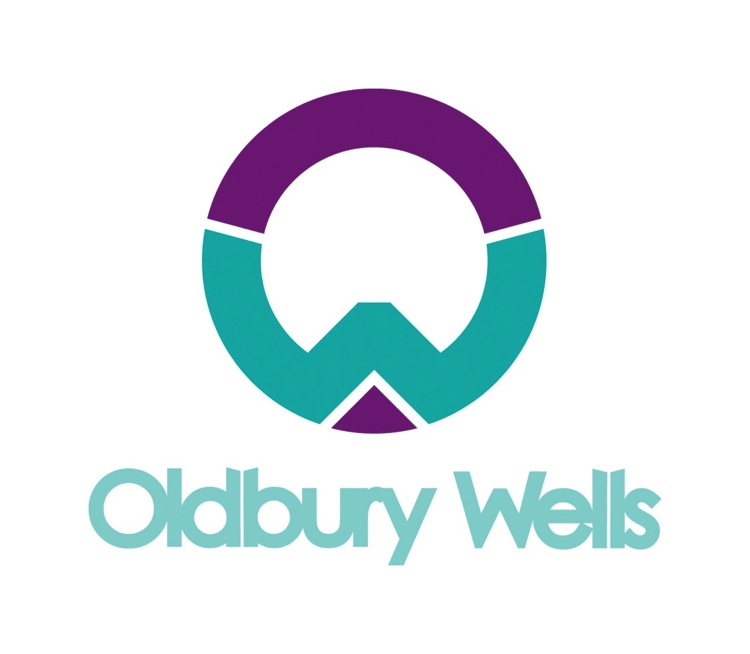 Business
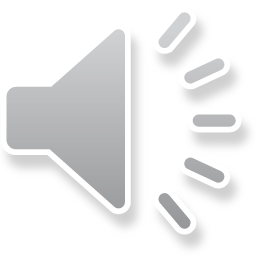 [Speaker Notes: Insert Video]
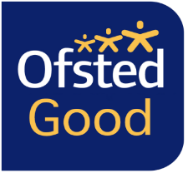 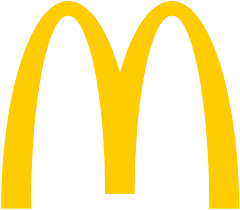 What is business?
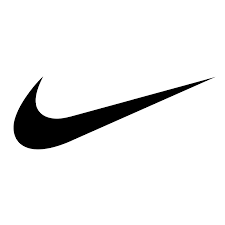 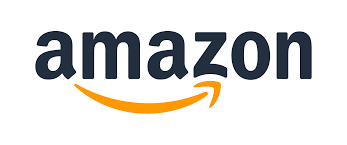 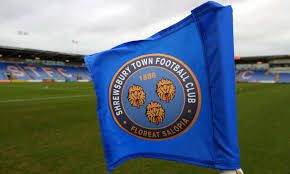 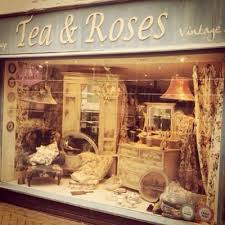 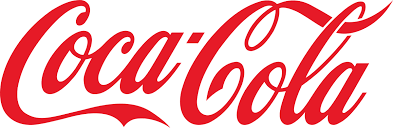 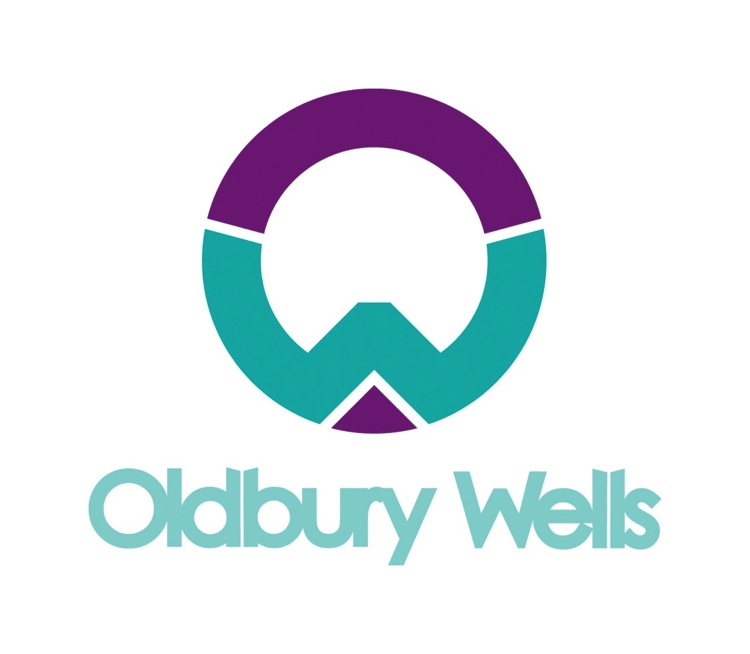 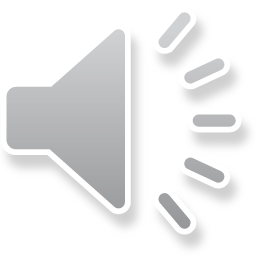 [Speaker Notes: Insert Video]
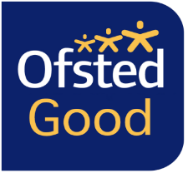 What will I study?
Theme 1: Investigating small business
Theme 2: Building a business
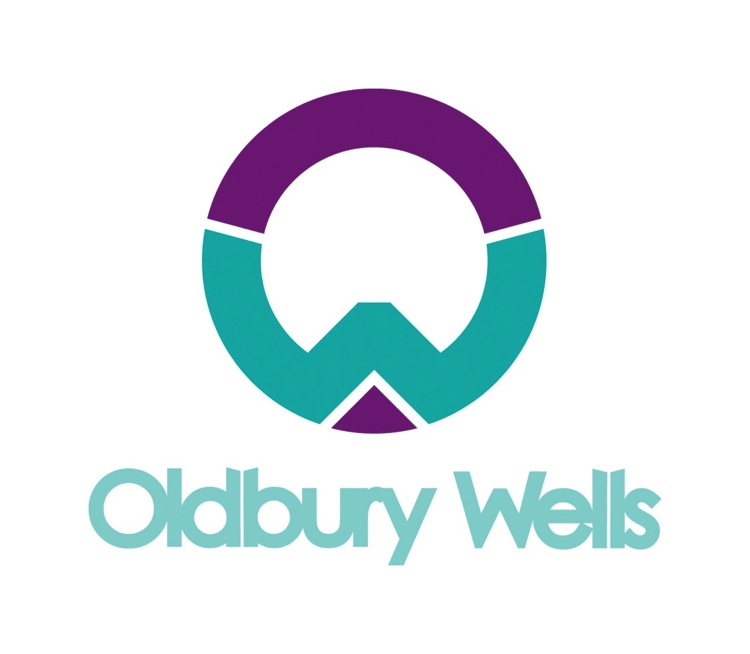 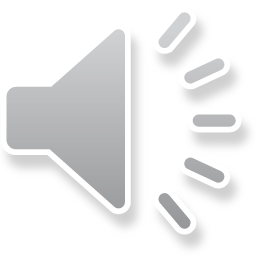 [Speaker Notes: Insert Video]
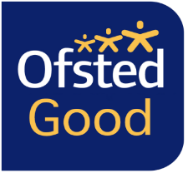 Theme 1: Investigating small business
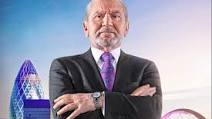 Enterprise and entrepreneurship 
Spotting a business opportunity 
Putting a business idea into practice 
Making the business effective 
Understanding external influences on business
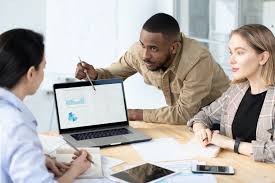 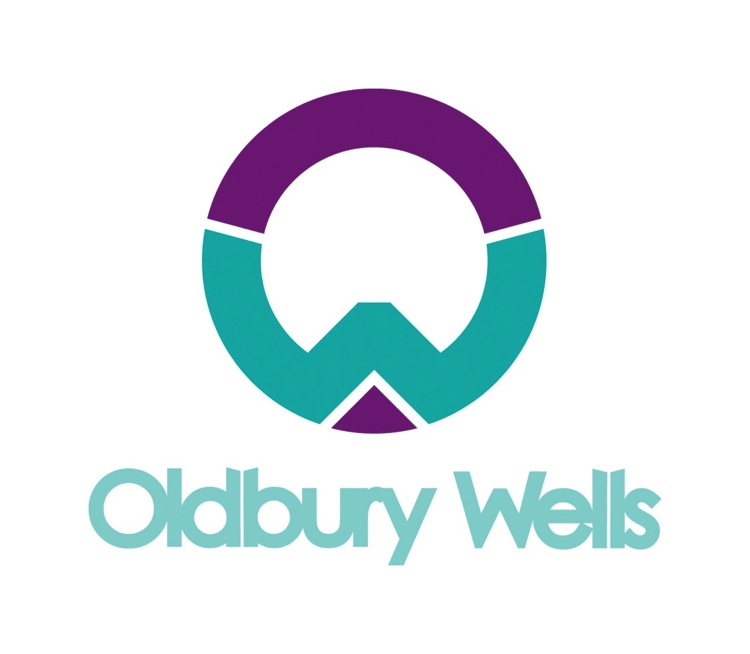 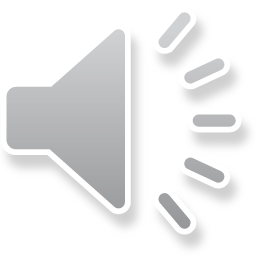 [Speaker Notes: Insert Video]
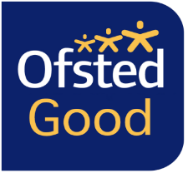 Theme 2: Building a business
Growing the business
Making marketing decisions
Making operational decisions
Making financial decisions
Making human resources decisions
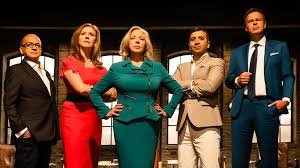 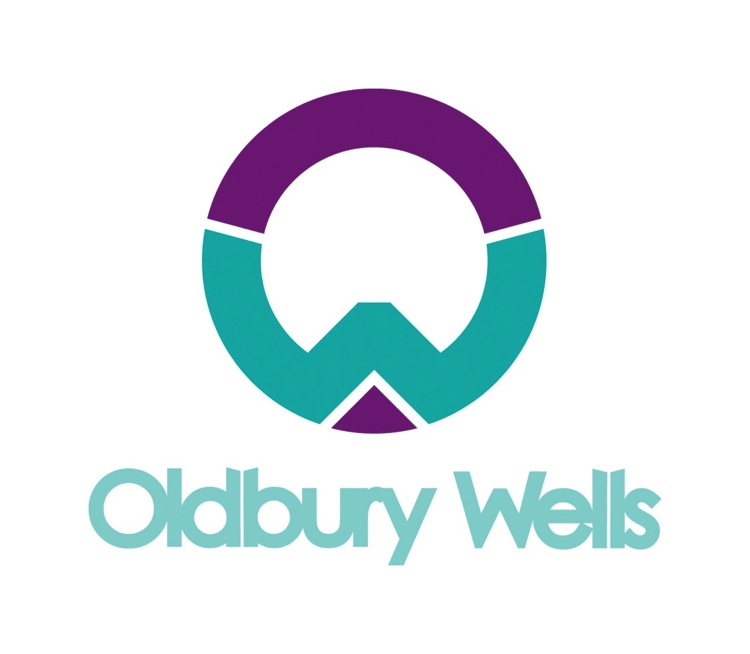 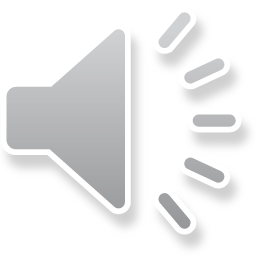 [Speaker Notes: Insert Video]
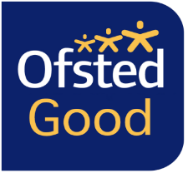 How will I be assessed?
You will be assessed with two written exams that are taken at the end of year 11.

Each paper consists of calculations, multiple-choice, short-answer and extended-writing questions. Many of the questions are based on business contexts given in the paper.
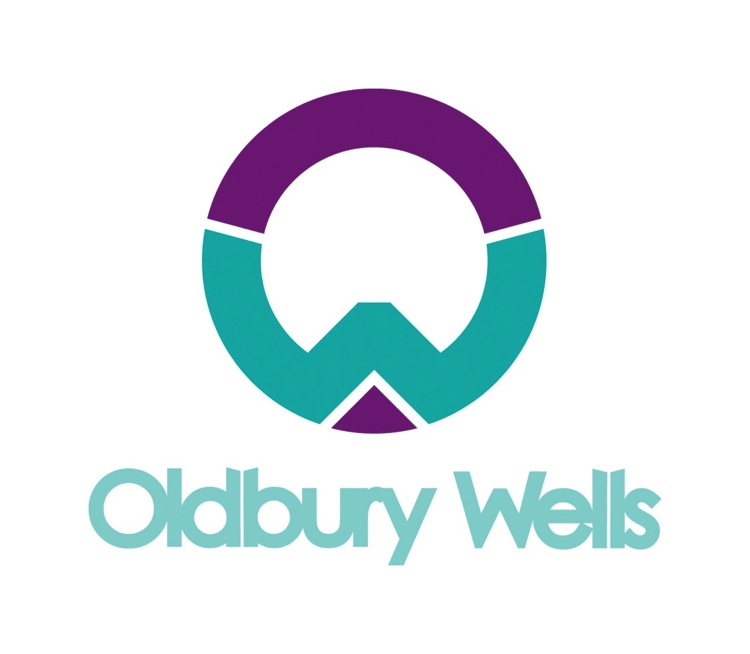 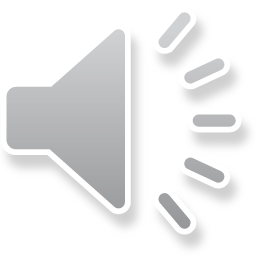 [Speaker Notes: Insert Video]
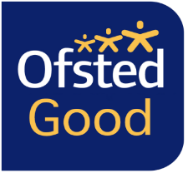 Why should I pick Business?
Transferable skills such as decision making, problem solving, mathematical skills 
Understanding how companies and organisations work
New and exciting
Varied and interesting
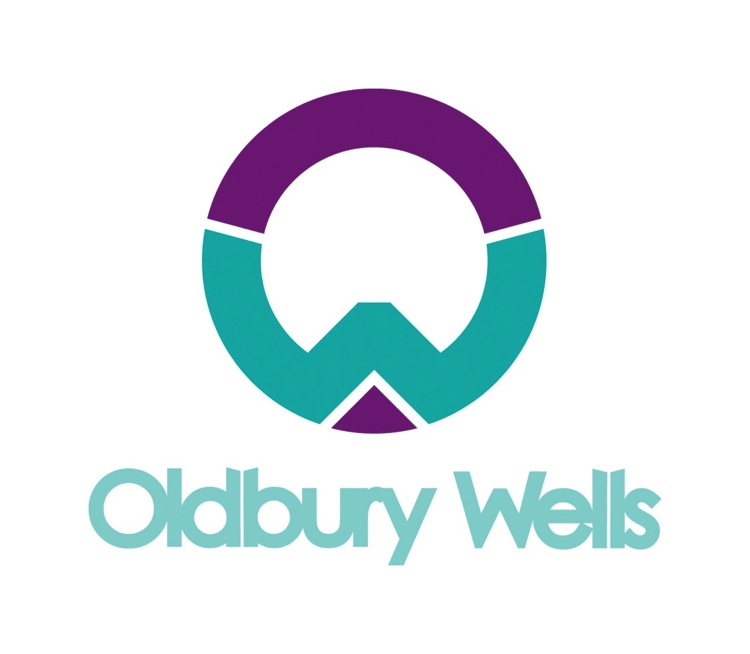 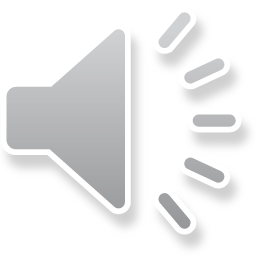 [Speaker Notes: Insert Video]
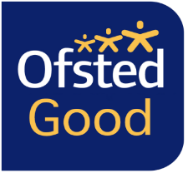 What can business lead to in the future?
Further studies such as BTEC Level 3 qualifications or A levels in business related subjects
Business related degree courses such as Marketing, Finance, Management, Business, Operations Management, Production. Human resources management, International Business, Business Economics, Business and Enterprise
Careers such as marketing, human resources, law, finance, retail.
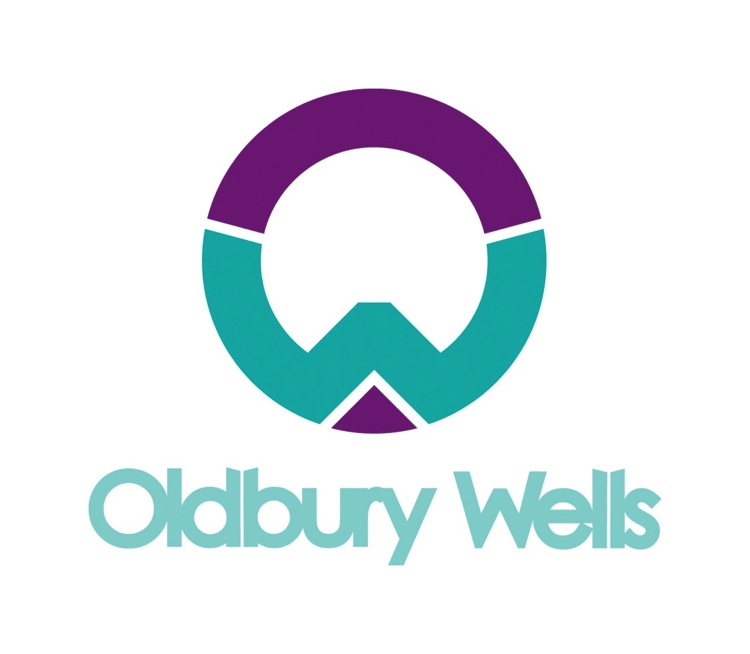 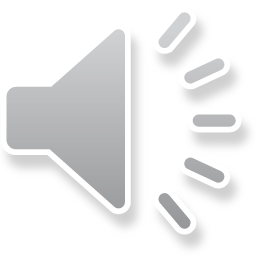 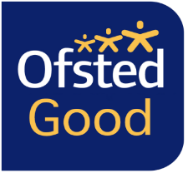 Where can I find any further information?

Rachel.chapman2@oldburywells.com
April.Bishell@Oldburywells.com
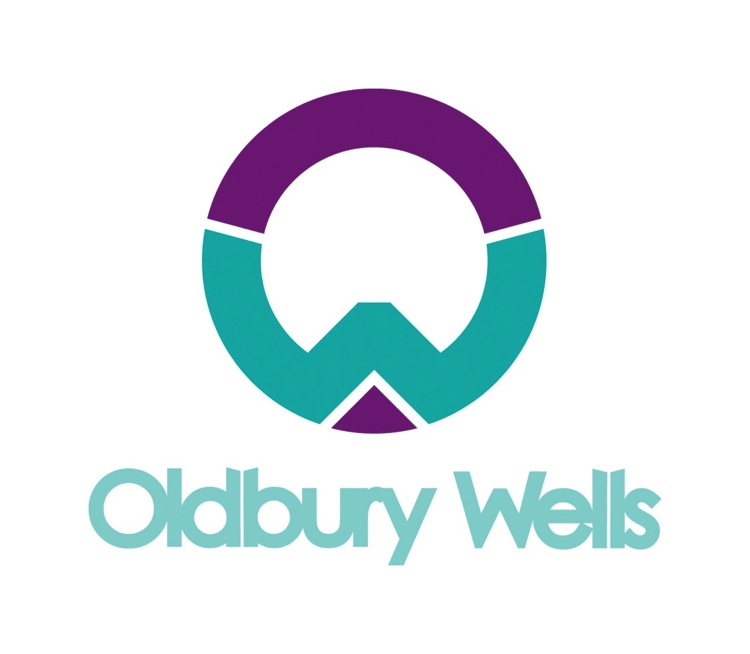 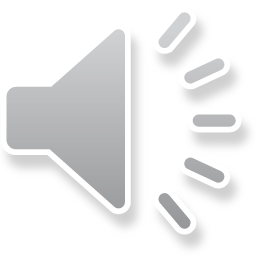 [Speaker Notes: Insert Video]